Achieving the Desired Outcomes
BC Counseling and Advising
Clarify – Commit – Complete
Updating BC Guided Pathways Completion Coaching Teams
Pathways Action Plans
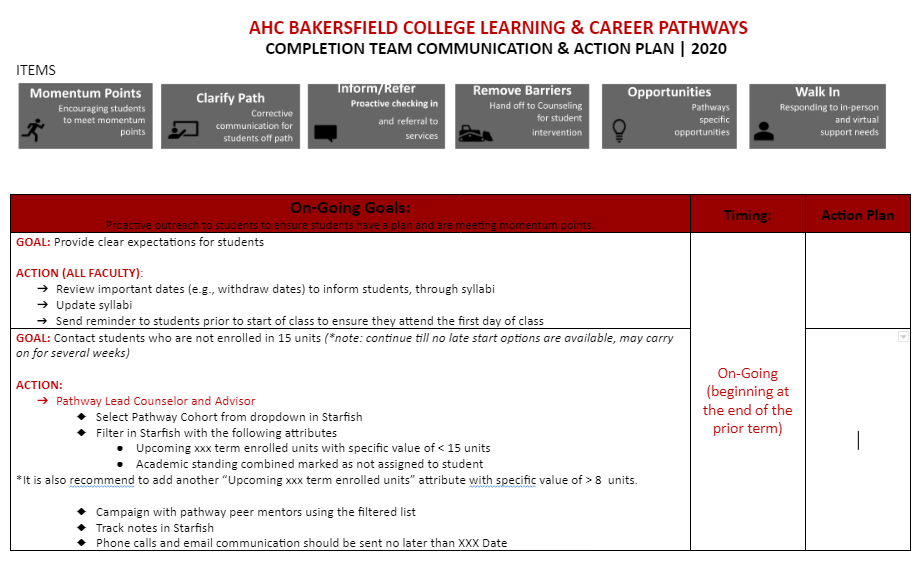 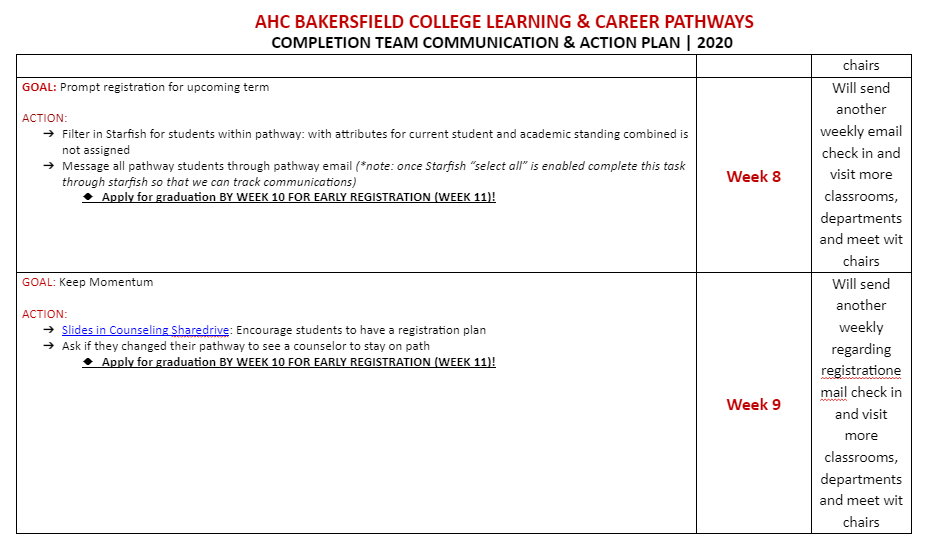 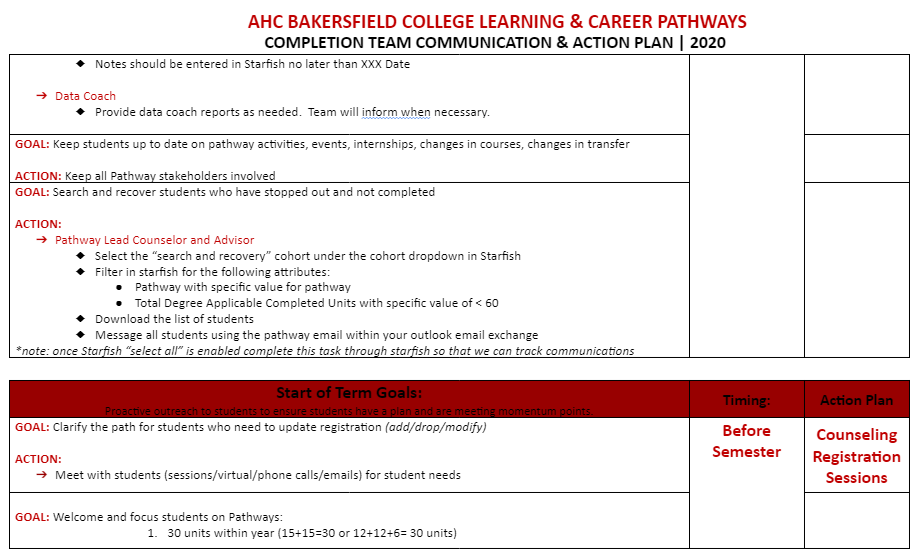 Communication/Engagement/Campus Partners
Finish-In-4
Transfer-In-2
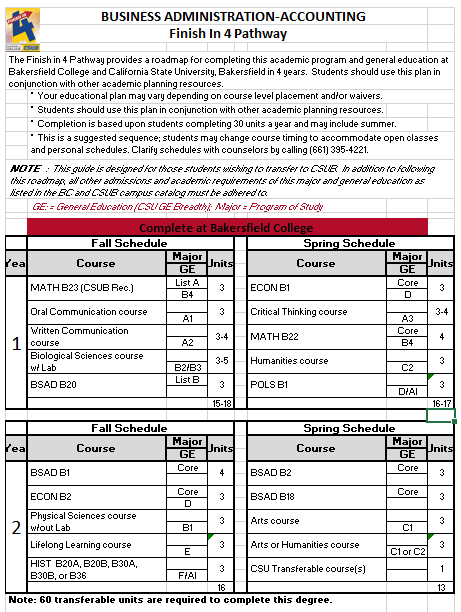 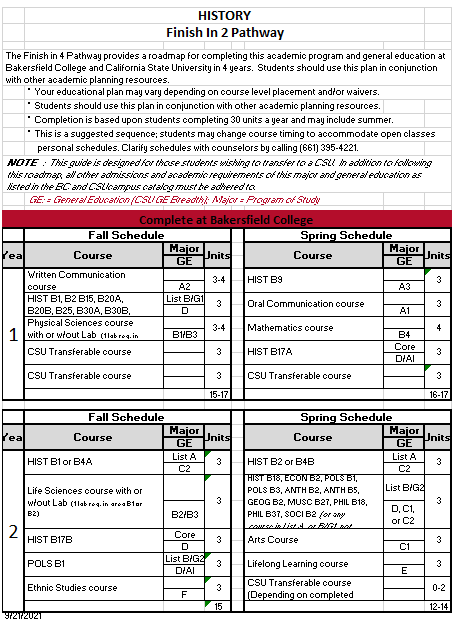 BC-CSUB Program Maps Team

BC-CSUB Semester Convenings

BC-UC Merced Program Maps 

BC-UC Merced Convenings

BC-University Articulation Agreements

Kern High School District Counselor Training

Kern College Night
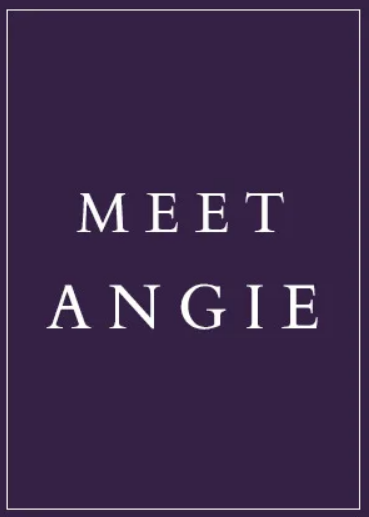 Angelica Caudillo
Program Manager, Counseling
Angelica.caudillo@bakersfieldcollege.edu